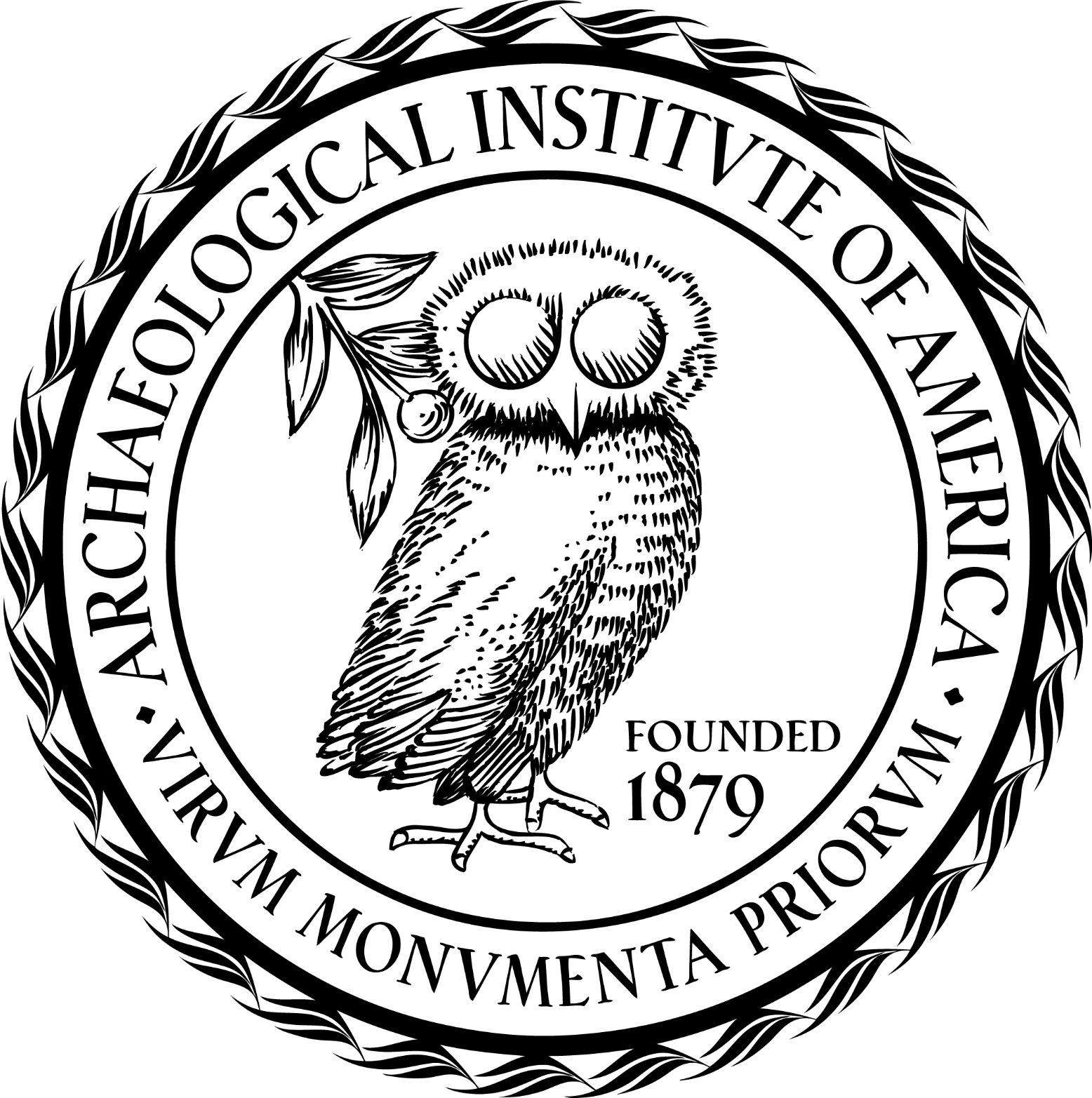 Archaeological Institute of America
The following is a live presentation and recording is strictly prohibited.   The AIA respects the intellectual property of its presenters and asks that viewers do the same.  

Thank you for your cooperation.
www.archaeological.org